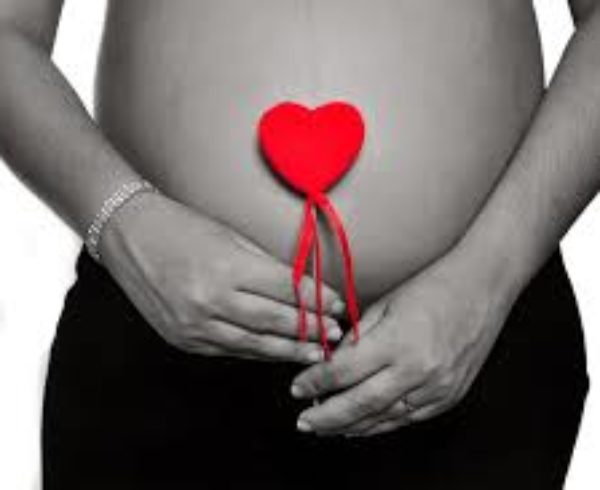 Hemorragia pós-parto
vanessa chaves Miranda
Sogomat-sul/cmme/hrms
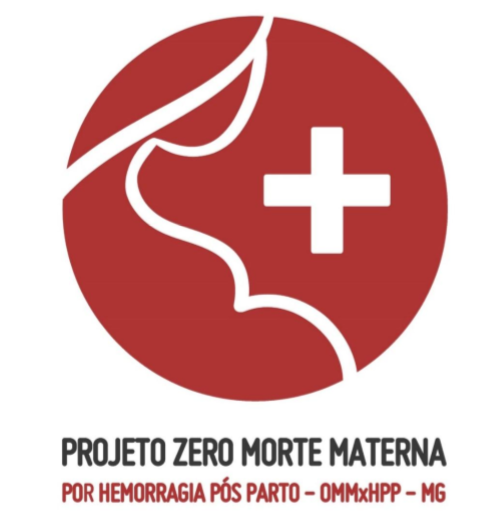 INTRODUÇÃO
RELEVÂNCIA DA HEMORRAGIA PÓS PARTO 
  -  1 CASO A CADA 10 PARTOS VAGINAIS 
  -  HPP GRAVE – 1 CASO A CADA 100 PARTO 
  - TRANSFUSÃO  - 3,5 CASOS A CADA 1000 PARTOS 
  - HISTERECTOMIA – 2,5 CASOS A CADA 1000 PARTOS
INTRODUÇÃO
É DEFINIDA COMO PERDA SANGUÍNEA ACIMA DE 500 ML PELO TRATO GENITAL NAS PRIMEIRAS 24 HORAS PÓS PARTO VAGINAL OU ACIMA DE 1000 ML APÓS PARTO CESARIANA.

Primária: primeiras 24 horas.
Secundária: após 24 horas até 6-12 semanas.
HORA DE OURO
CAUSAS
1º passo: identificação dos fatores de risco
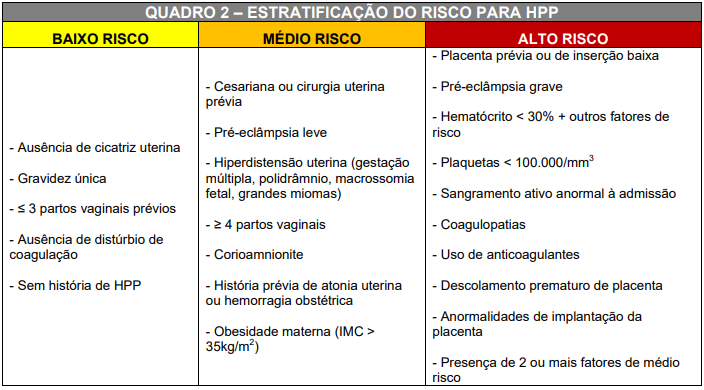 2º passo: condutas preventivas
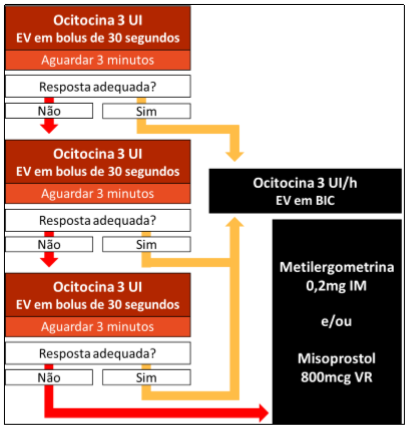 MANEJO ATIVO DO 3º PERÍODO
Ocitocina:
Parto vaginal: 10 ui IM
Parto cesariano: 10 UI IM ou “Regra dos 3” ou 5 UI EV seguido de 20 UI + 500 ml de SF 0,9% a 125ml/horas por 4-12 horas em BIC
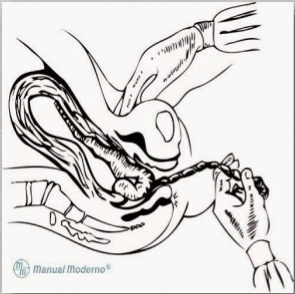 MANEJO ATIVO DO 3º PERÍODO
Clampeamento oportuno: 1-3 minutos.

Tração controlada do cordão
Manobra Brandt-Andrews:
VIGILÂNCIA/MASSAGEM UTERINA NO 4º PERIODO
DIAGNÓSTICO
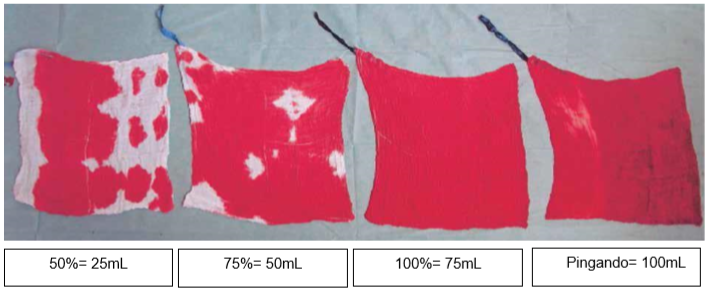 Estimativa Visual
Estimativa por pesagem = peso das compressas sujas de sangue – peso compressas secas
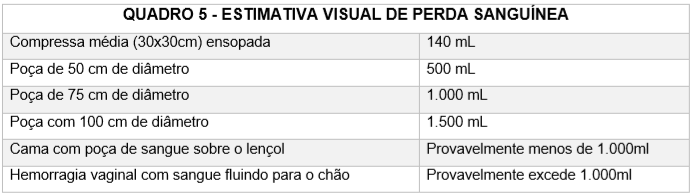 DIAGNÓSTICO
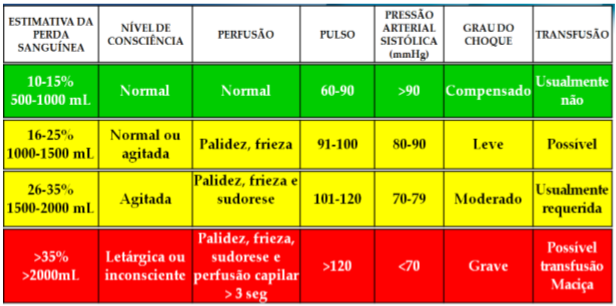 Índice de choque = FC/PAS
Maior ou igual 0,9: perda sanguínea significativa
Maior ou igual 1: manejo agressivo do quadro hemorrágico
RESSUSCITAÇÃO VOLÊMICA
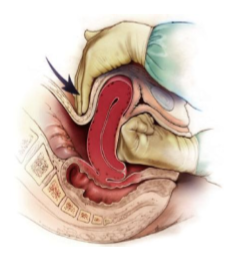 MASSAGEM UTERINA BIMANUAL
MANOBRA DE HAMILTON: 
Primeira a ser realizada 
Contração uterina por 20 minutos ou até contração contínua e efetiva
Obs: esvaziamento vesical
TRATAMENTO MEDICAMENTOSO
TRATAMENTO MEDICAMENTOSO
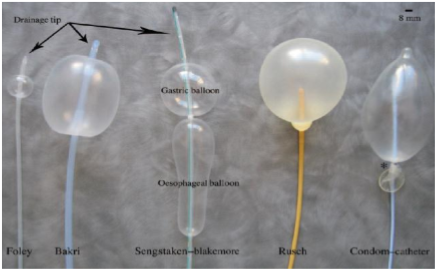 BALÃO DE TAMPONAMENTO INTRAUTERINO
Tempo máximo: 24 horas.
Utilizar líquidos mornos.
Manter uterotônicos.
Profilaxia com cefazolina 1g DU.
Retirada Gradual.
CUIDADO!!! Excesso de líquidos pode induzir coagulopatia dilucional.
Reavaliar estado hemodinâmico a cada 250-500 ml.
Ausência de resposta a mais de 1500 ml  terapia transfusional.
Protocolo de transfusão maciça??
Hemorragia obstétrica: possui evolução mais rápida para quadros de hipofibrinogenemia.
RESSUSCITAÇÃO HEMOSTÁTICA
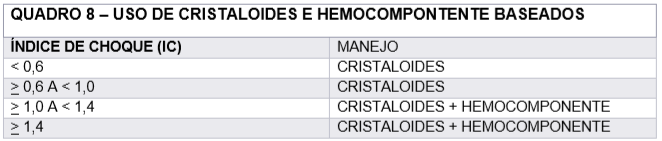 RESSUSCITAÇÃO HEMOSTÁTICA
RESSUSCITAÇÃO HEMOSTÁTICA
SUPORTE HEMOTERÁPICO
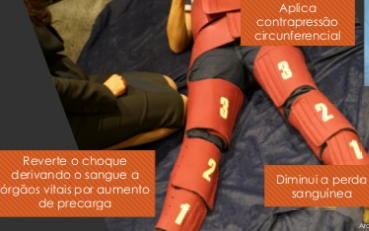 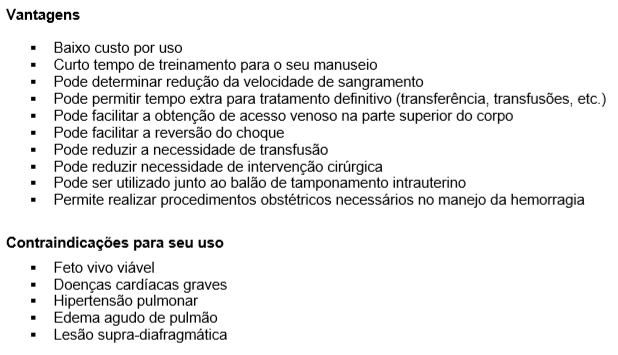 TRAJE ANTICHOQUE NÃO-PNEUMÁTICO
MANEJO CIRÚRGICO
REFERÊNCIAS BIBLIOGRÁFICAS